The Housing We Need
Key points from the Rod Stevens housing report commissioned by the Town of Chapel Hill
Who drives demand?
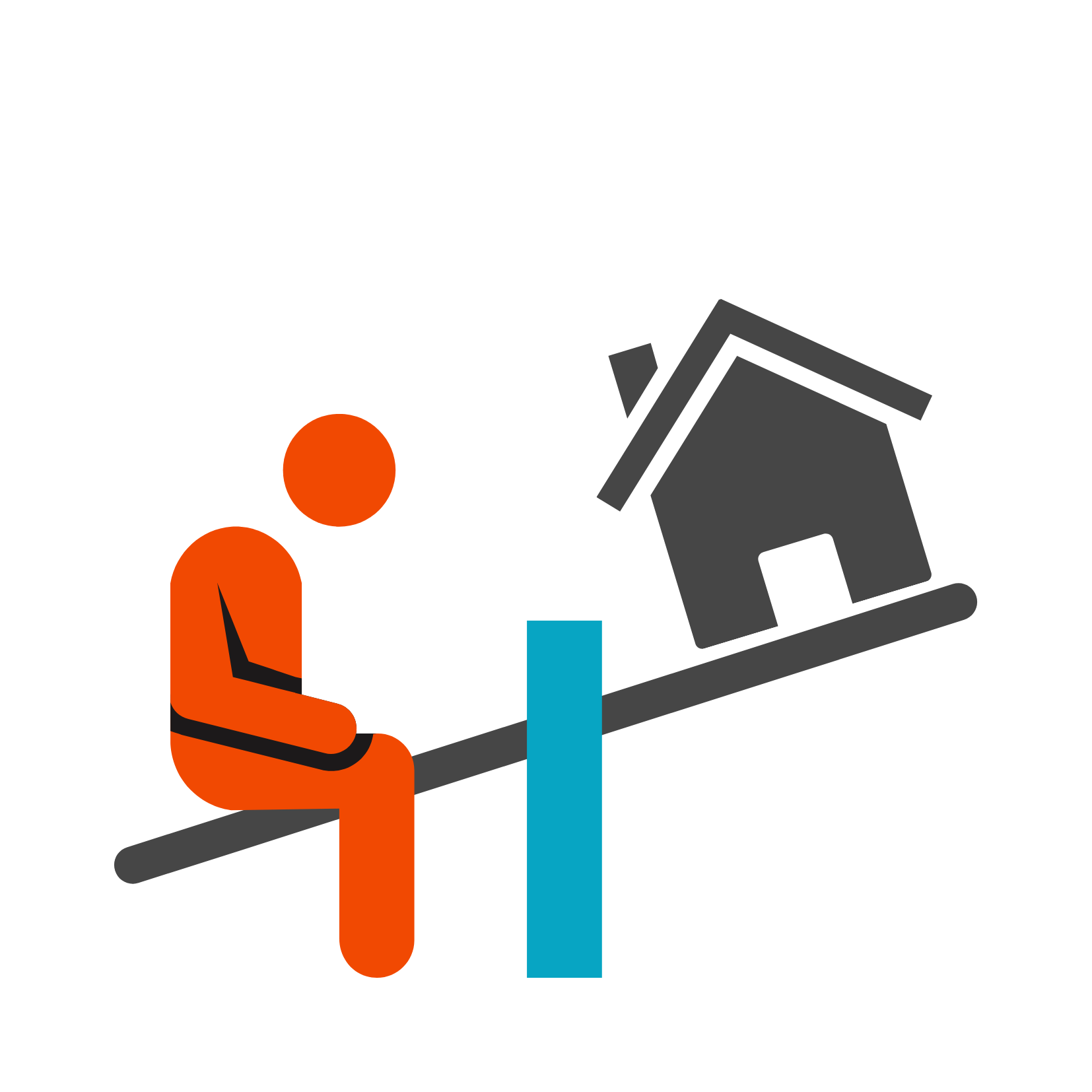 UNC students do not drive the demand for housing in Chapel Hill. Jobs do.
Daily commuting tides: inbound to UNC vs. outbound to RTP jobs
Highest jobs to housing ratio in region
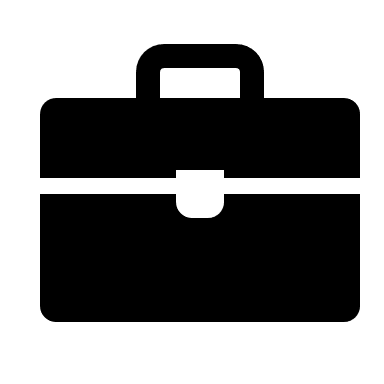 Whose needs are met by our housing stock?
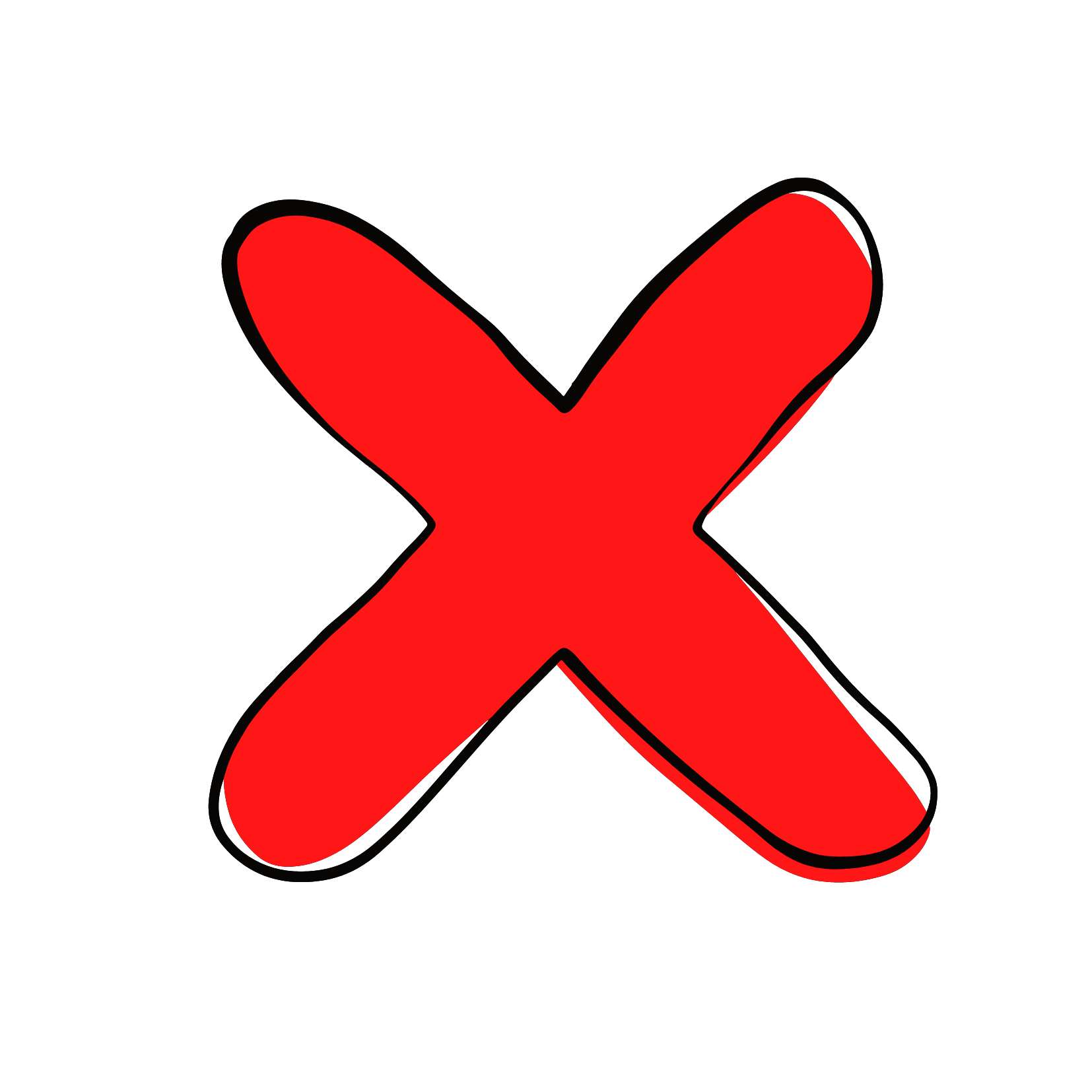 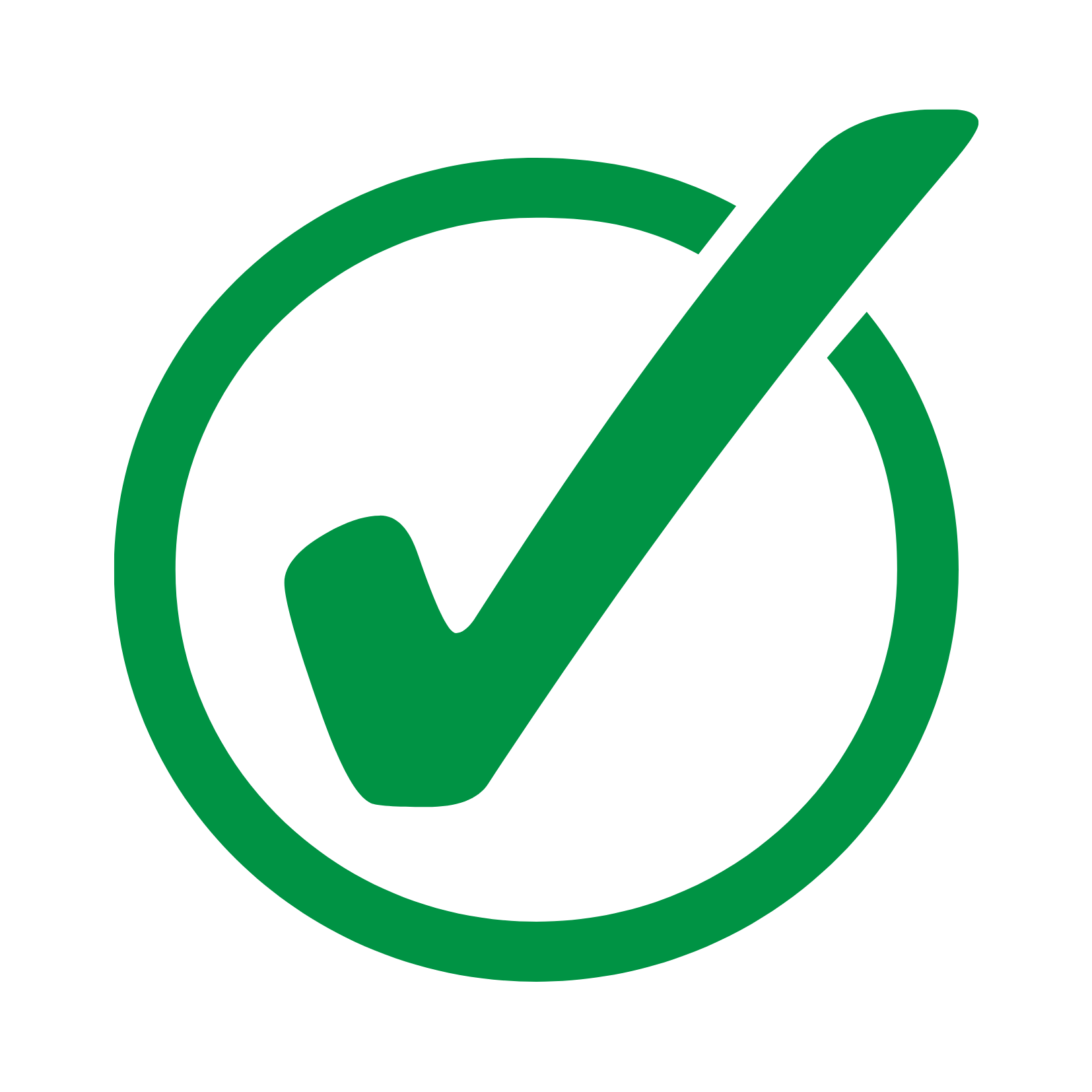 *The Area Median Income (AMI) is $84,300
	(Fannie Mae AMI Lookup Tool)

80% AMI = $67,440
We’ve been building out of balance.
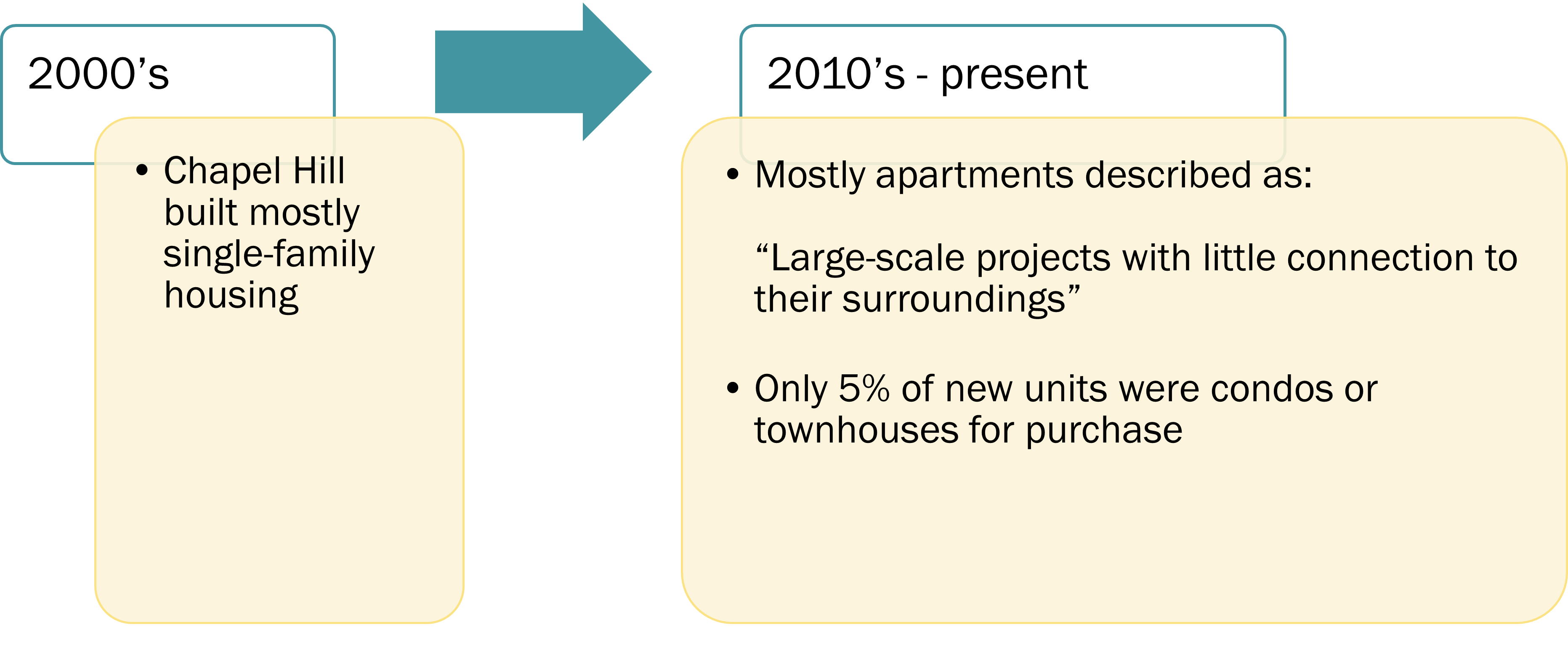 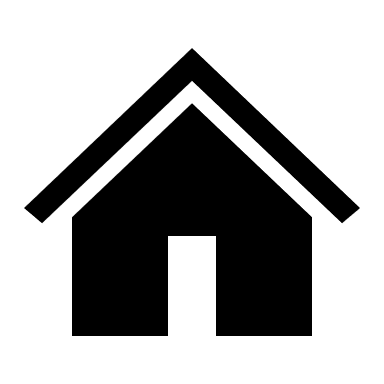 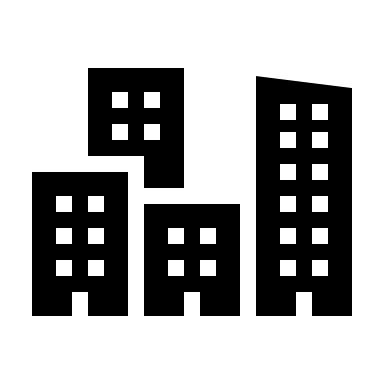 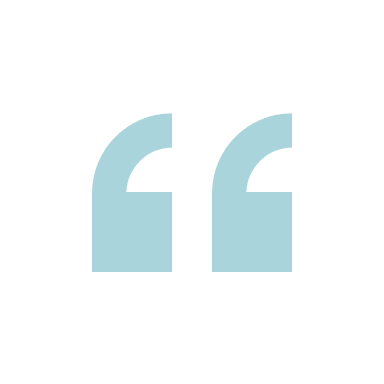 Much of the new development in Chapel Hill is high-rent apartments targeted at young professionals who are not yet ready to buy, many of whom work [elsewhere].When [they] buy, they will probably choose lower-cost houses closer to their work, and Chapel Hill will lose much of that talent.
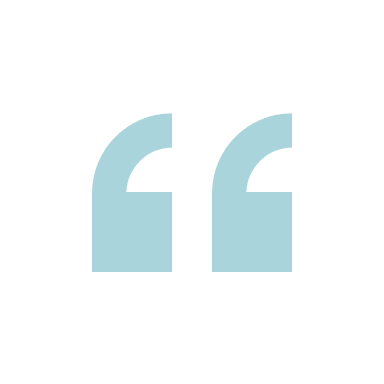 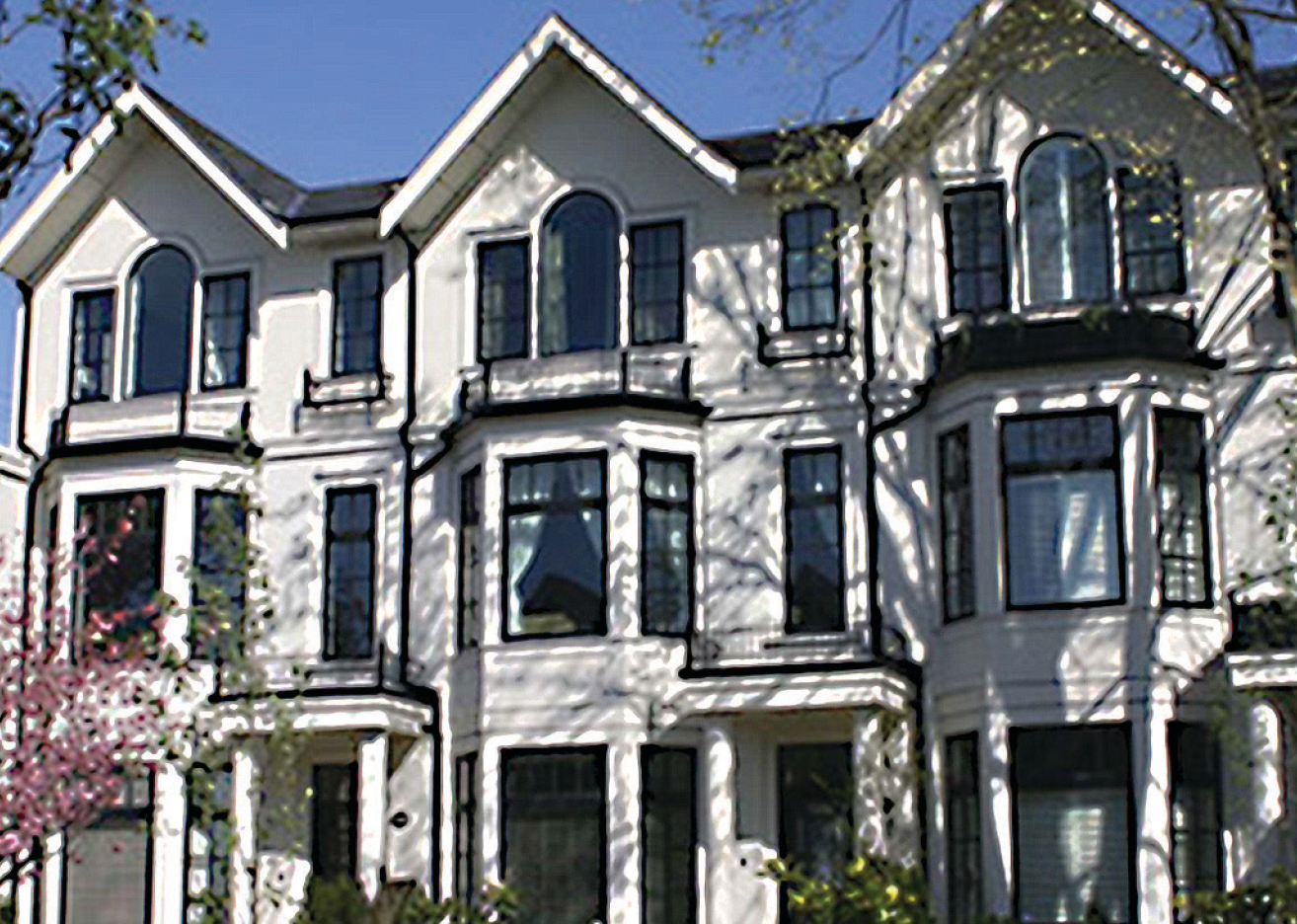 How can we achieve the housing we need?
What we’re doing:
	Planning project-by-project with
	no comprehensive vision
	Examples: Berkshire, Aura, Park

What we need to do:
	Creating neighborhoods; neighborhood area planning
	Examples: Southern Village, Meadowmont
	Opportunities: Obey Creek, White Oak, Greene Tract
Require and incorporate community engagement and values
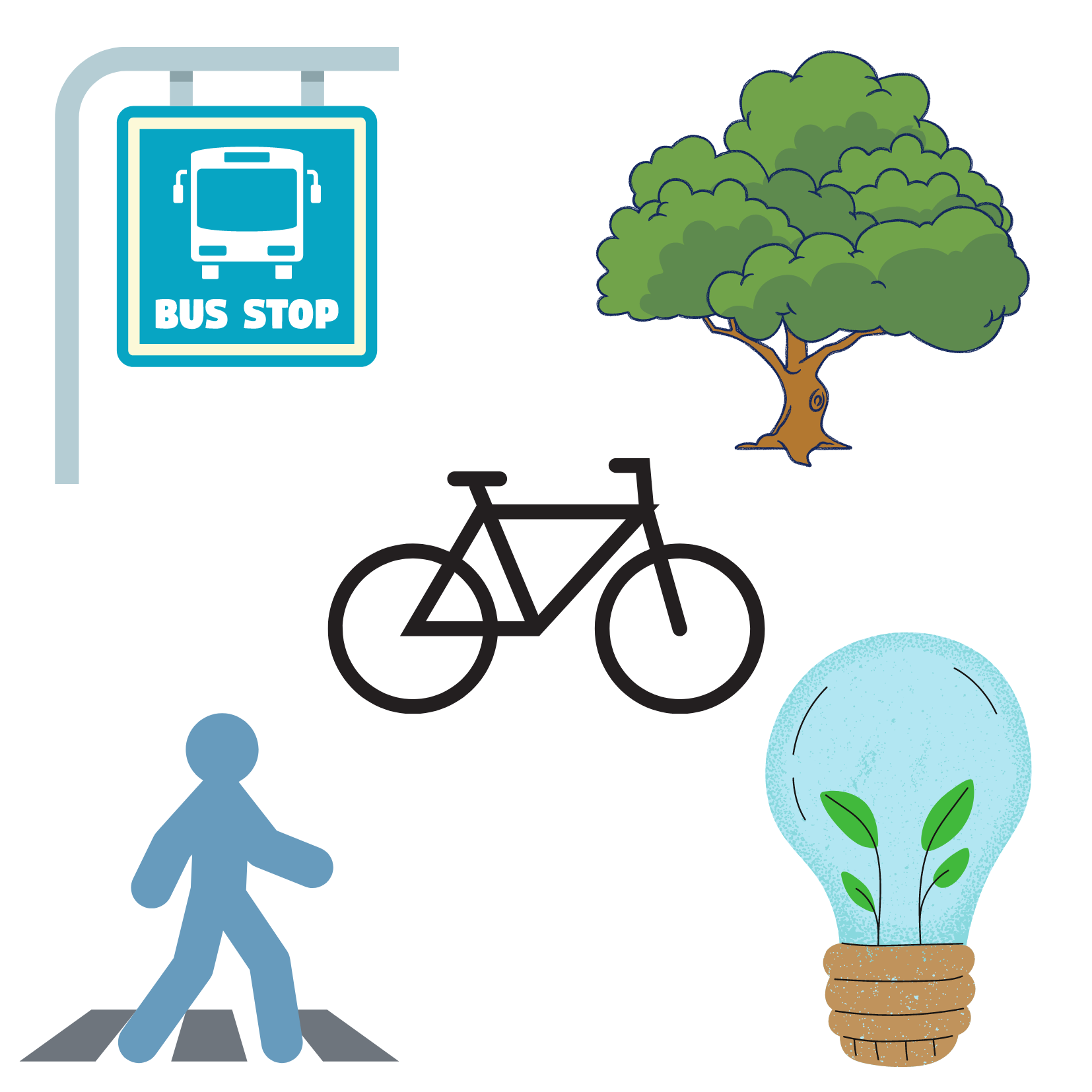 Land use planning (LUMO, FLUM)
Use zoning to get what the community wants vs what developers demand
Limit conversion of affordable to market rate housing, especially mobile home parks
Financial incentives?